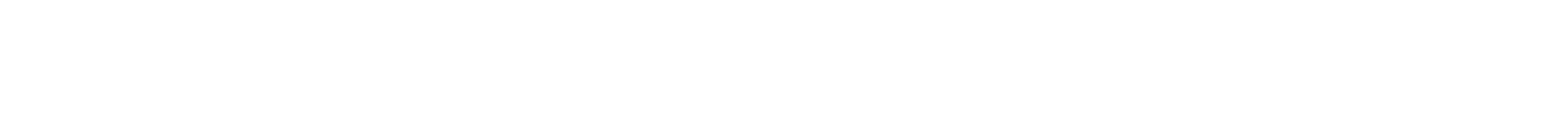 BOTT ØL
Informasjonspakke til ansatte
Nye systemer for lønn og økonomi
NTNU endrer fra 1. januar 2023 tjenesteleverandør på lønn og økonomi til Direktorat for forvaltning og økonomistyring (DFØ)
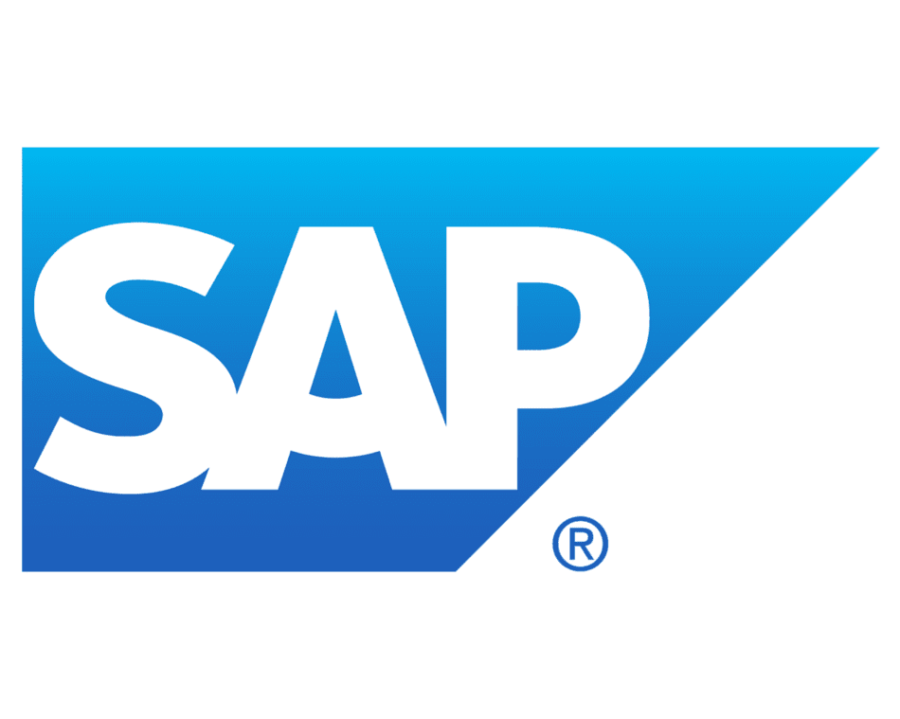 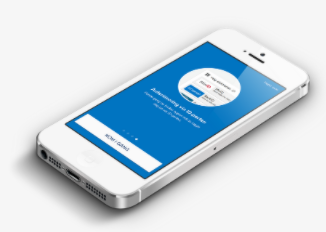 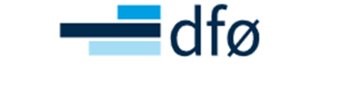 Endringen innebærer at HR portalen byttes ut. Alle ansatte får tilgang til DFØs selvbetjeningsportal og app fra 01.01.23. Her kan du blant annet registrere tid, reiseregninger, utgiftsrefusjon, permisjonssøknader, ekstra skattetrekk, feriesøknad og overføring av feriedager. 

Selvbetjeningsportalen erstatter HR-portalen fra 01.01.23.
Hvorfor BOTT ØL?Innføringen av nye økonomi- og lønnssystemer vil gi NTNU mange fordeler både i et fagperspektiv og brukerperspektiv
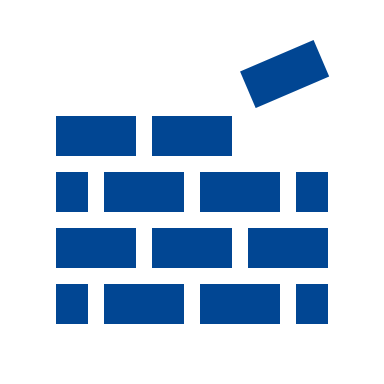 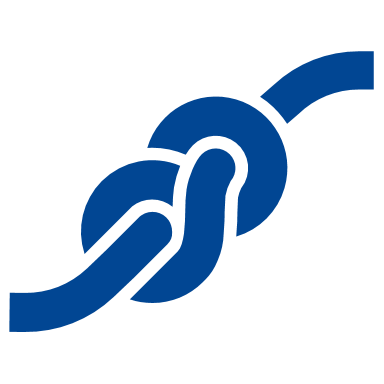 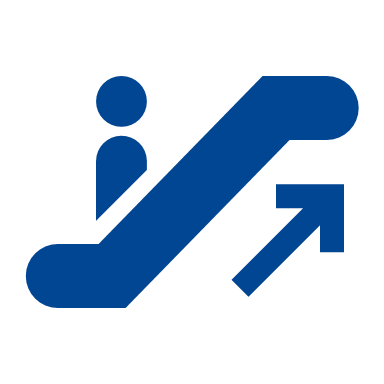 Vi får økt funksjonalitet innen flere områder som pre-award (prosjektøkonomi) og selvbetjeningsløsninger
Vi erstatter utdaterte systemer med nye som vil være i kontinuerlig forbedring
Vi får roller, systemer og prosesser som er laget for å fungere i lag
Samarbeid på tvers av UH-sektoren gir mulighet for å lære av hverandre og bli gode sammen
Vi få ny økonomimodell som gir muligheter for god økonomistyring
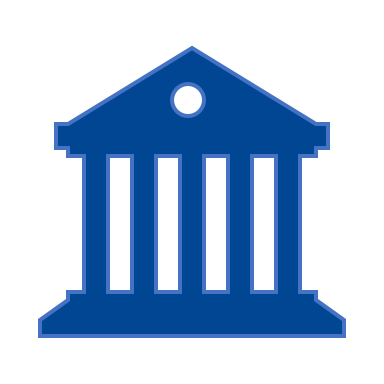 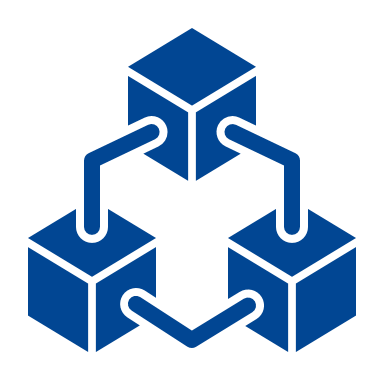 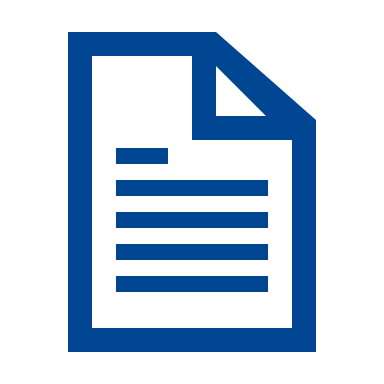 Vi får prosessansvarlige, prosessrådgivere og fagbrukere i tett samarbeid som gir bedre kvalitet i tjenestene
Vi vil følge lover, avtaler og regler da de er bygd inn i systemene (i delvis motsetning til dagens situasjon)
Vi får systemer, prosesser og roller som bidrar til å realisere Ett NTNU
Video: Hvorfor BOTT
Link: https://youtu.be/nEN5W6Y-brc
Versj. dato: 18.02.2022
Prosesser i BOTT ØL
Innkjøpere (bestiller), fagrekvirenter, anskaffelsesrådgiver, BDM, behovshaver.
HR-medarbeidere
HR-medarbeidere
Alle ansatte
Prosjektøkonom, prosjektleder, prosessrådgiver, prosjekteier, prosjektressurs
[Speaker Notes: BTB-]
Versj. dato: 01.09.2022
Endringer i systemer etter BOTT økonomi og lønn er innført 01.01.2023
Våre oppgaver i dag
System idag
System 2022
Budsjettering, bemanningsplan, virksomhetsrapporter
BEVISST planBEVISST innsikt
BEVISST plan	BEVISST innsikt
Regnskap, bestilling, prosjekt,
Oracle
Basware PM/IP/CM
Maconomy
ResearchPro
Unit 4 ERP - DFØ
Lønn, timeføring, fravær, ferie
SAP - DFØ
HR-portalen / PAGA